B-drevo
Seminarska naloga
pri predmetu Računalništvo 1


Jernej Krum
FMF,
Ljubljana, FEBRUAR 2016
Uporaba B-dreves
B-drevesa so posebej zasnovana
   za iskanje v zunanje pomnilniških
   napravah
Dostopanje do elementa v zunanjem 
   pomnilniku je počasno
Vozlišče ustreza eni strani na disku, 
    koren pa se tipično hrani v hitrem pomnilniku
Kolikokrat posežemo na disk je 
   odvisno od višine drevesa
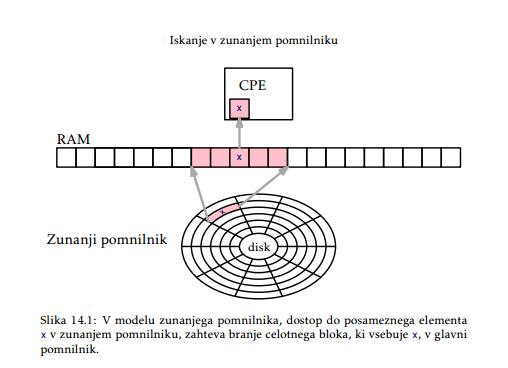 Uporaba B-dreves
B-drevesa so primarna podatkovna struktura v mnogih datotečnih sistemih:
 Apple-ov HFS+
 Microsoft-ov NTFS
 Linux-ov Ext4

Poleg tega so prisotna v vseh večjih sistemih podatkovnih baz (hitrejše indeksiranje)
Večsmerno iskalno drevo
Urejeno drevo (dvojna urejenost)
Vsako vozlišče lahko vsebuje več elementov
Lahko ima več kot dva sinova, odvisno od reda
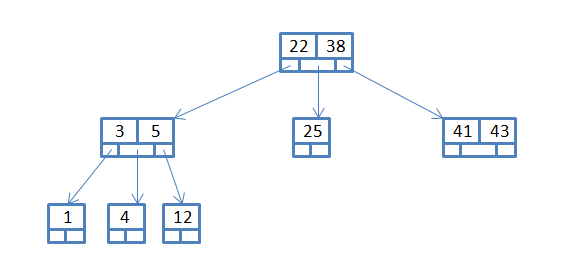 Kaj je torej B-drevo?
B-drevo reda m je m-smerno iskalno drevo, ki je ali prazno, list ali višine vsaj 2, kjer ima koren najmanj dva sinova
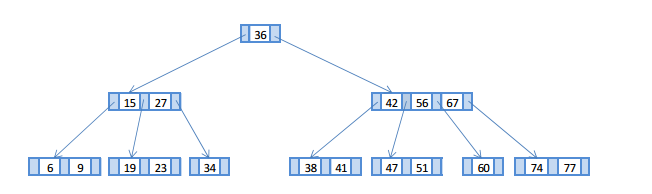 Lastnosti v B-drevesu reda m
Število sinov je navzgor in navzdol omejeno z redom drevesa m:
Vsako notranje vozlišče ima med m/2 in m sinov
Koren ima od 2 do m sinov bodisi je list

Število elementov je tudi navzgor in navzdol omejeno:
Vsako vozlišče, razen korena, ima od m/2 -1 do m-1 elementov
Za notranje vozlišče velja, da vozlišče, ki ima k sinov, vsebuje k-1 elementov

Vsi listi so na istem nivoju, 
    ki je višina drevesa
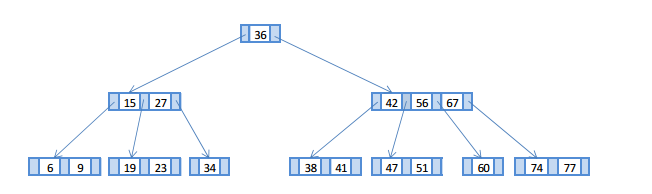 Operacije in časovna zahtevnost
Iskanje elementa
Vstavljanje elementa
Brisanje elementa

Operacije na B-drevesih se izvedejo največ v času O(logn),  kjer je n število vozlišč,
operacijo znotraj vozlišča pa izvajamo v konstantnem času.

Če je red m velik, lahko elemente v vozlišču preiskujemo z bisekcijo, zopet v logaritemskem času.
Iskanje elementa v B-drevesu
Iskanje se začne v korenu
Ločimo naslednje primere:
Element je v trenutnem vozlišču. Smo ga našli in iskanje zaključimo
Element ni v trenutnem vozlišču:
Iskani element je manjši od prvega elementa v vozlišču
Iskani element je večji od vseh elementov v vozlišču
Iskani element je večji od prvega in manjši od zadnjega elementa
Iskanje elementa v B-drevesu – primer
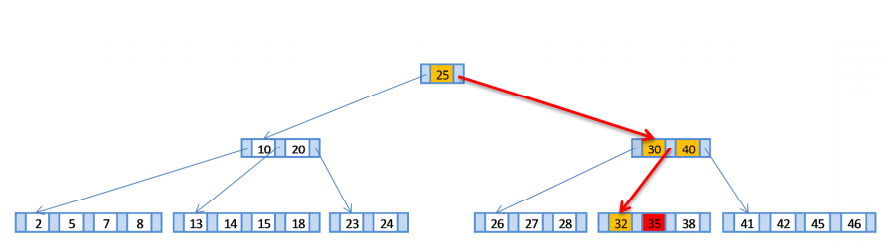 Vstavljanje elementa v B-drevo
Elemente vedno vstavljamo v liste (najprej izvedemo iskanje elementa)
Vstavljanje odvisno od števila elementov v vozlišču:
1)Vozlišče vsebuje manj kot m-1 elementov
2)Vozlišče je polno:
Razbijemo vozlišče na tri dele
Vstavljanje – 1)Vozlišče vsebuje manj kot m-1 elementov
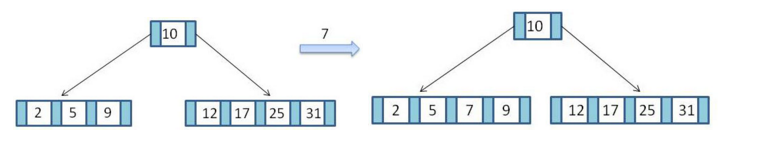 Vstavljanje2) Vozlišče je polno
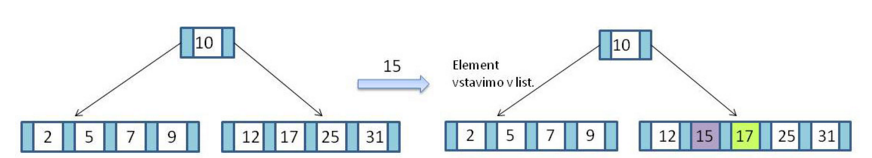 Vstavljanje2) Vozlišče je polno
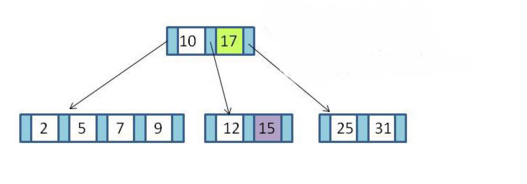 Brisanje elementa iz B-drevesa
Brišemo  (izvedemo iskanje elementa)
Ločimo primere:
1) Če je element v listu, ga izbrišemo
2)Sicer je v notranjem vozlišču:
Nadomestimo ga s predhodnikom ali naslednikom, pri tem pazimo na minimalno število elementov ( vsaj m/2 – 1)
Če imamo v kakšnem vozlišču potem premalo elementov pa moramo drevo preurediti:
2a)Če eden izmed bratov vsebuje več kot minimalno število elementov, potem prestavimo en element v očeta, element iz očeta pa v vozlišče, ki ima premalo elementov
2b)Če pa oba brata vsebujeta minimalno število elementov potem združimo vozlišče s premajhnim številom z elementom iz očeta in z enim bratom v skupno vozlišče
Brisanje1) Element v listu(preverimo minimalno št.)
Brisanje2) Element v notranjem vozlišču
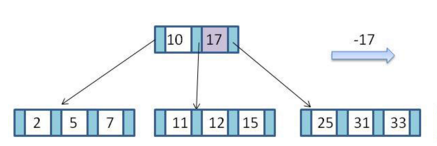 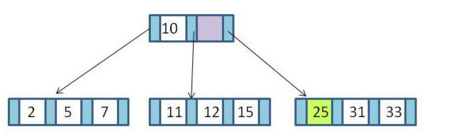 Brisanje2) Element v notranjem vozlišču
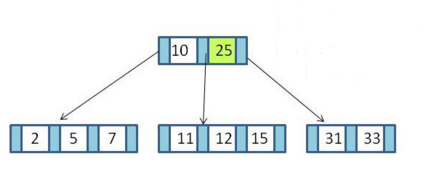 Brisanje2a) Vsaj eden od bratov vsebuje vsaj m/2 elementov
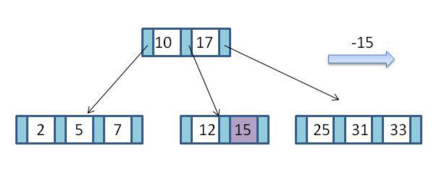 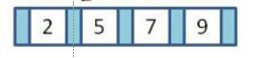 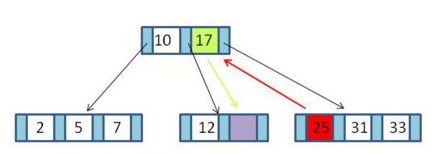 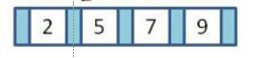 Brisanje2a) Vsaj eden od bratov vsebuje vsaj m/2 elementov
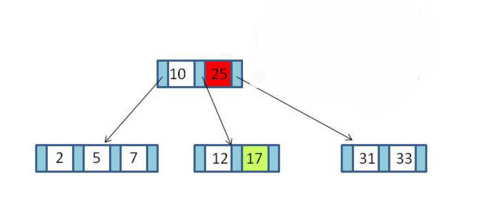 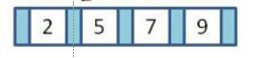 Brisanje2b) Nobeden od bratov nima vsaj m/2 elementov
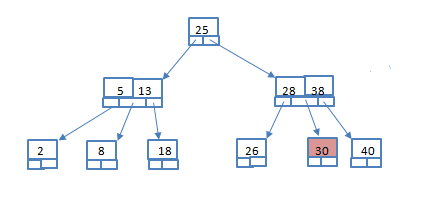 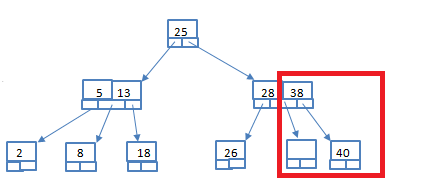 Brisanje2b) Nobeden od bratov nima vsaj m/2 elementov
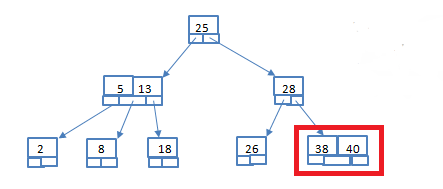 Različice B-dreves
Obstaja več različic B-dreves:
B+ drevesa
B* drevesa
Štetje B-dreves
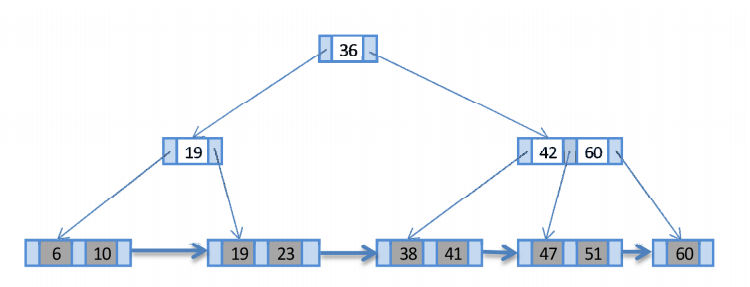 Primer B+ drevesa
Primer gradnje B-drevesa iz zaporedja števil
Predpostavka: Red drevesa 5
20, 40, 10, 30, 15, 35, 7, 26, 18, 22, 5, 42, 13, 46, 27, 8, 32, 24, 45 in 25.
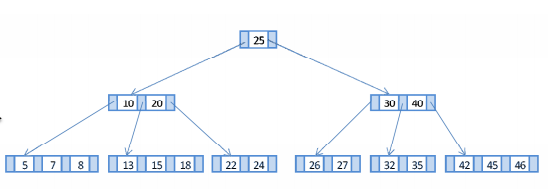 Viri
https://en.wikipedia.org/wiki/B-tree [ogled 1.2.2016]
http://wiki.fmf.uni-lj.si/wiki/B-drevo [ogled 3.2.2016]
http://lokar.fmf.uni-lj.si/www/osebno/OpravljeneDiplome/DIPLOMSKA%20NALOGA_renata_jere.pdf [ogled 9.2.2016]